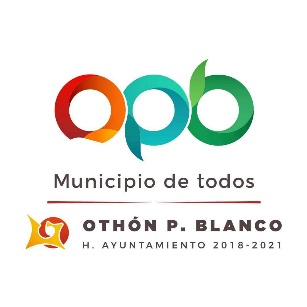 Presentación de Programas, Proyectos y Acciones 2019
Dirección General de Seguridad Pública y Tránsito Municipal
Programas con Recurso Federal
Programas con Recurso de Coparticipación
Programas con Recurso Municipal
Programas Operativos
Programas con Recurso Municipal
Prevención del Delito con la Participación Ciudadana
Programas con Recurso Municipal
Unidades Especializadas
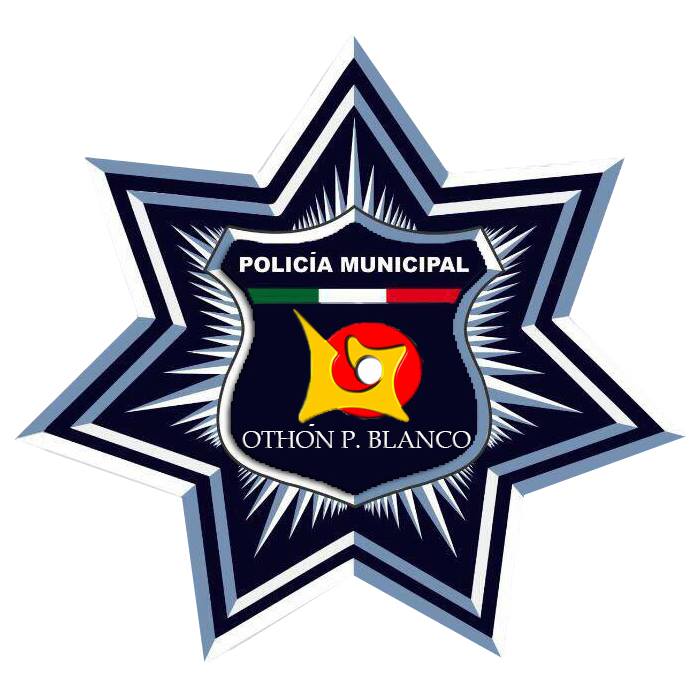 Por su atención Gracias